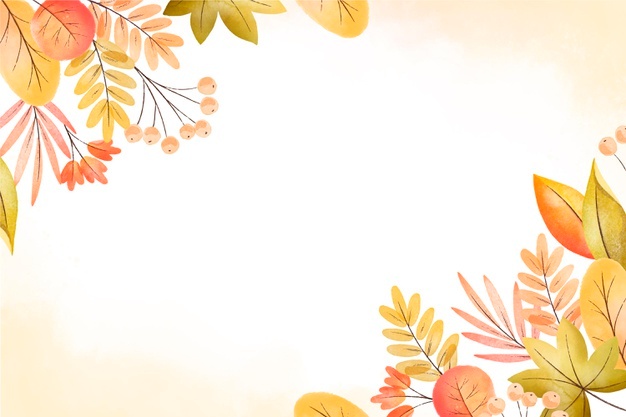 Занятие 
на развитие грамматического строя речи
 для детей дошкольного возраста на тему «Лес. Грибы. Ягоды»
Подготовила:
учитель-дефектолог 1 кв. категории Конакова В.В.
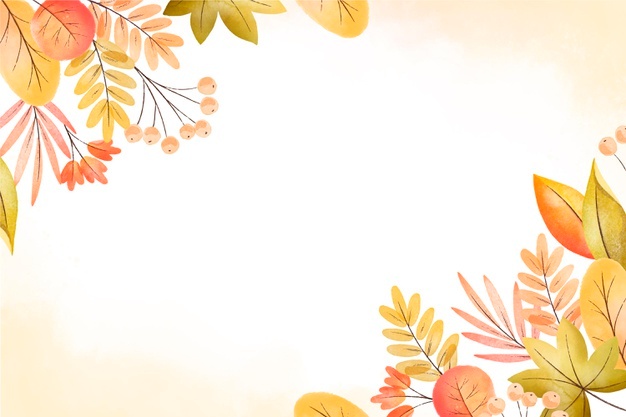 Здравствуйте, ребята! 
Я старичок - лесовичок. 
Приглашаю вас на прогулку в свой лес.
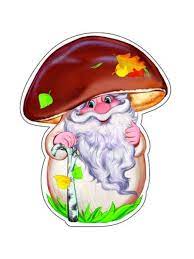 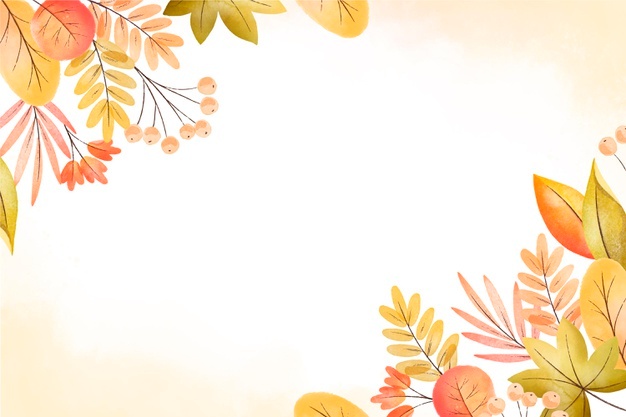 Игра «Собери грибы в корзинку»
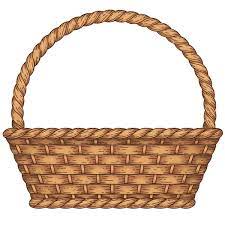 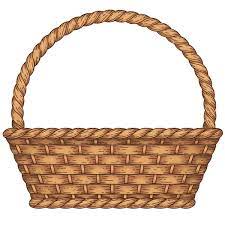 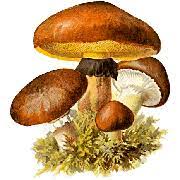 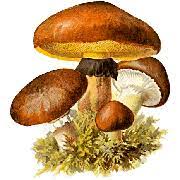 Маслята
Я собрал много маслят в корзинку
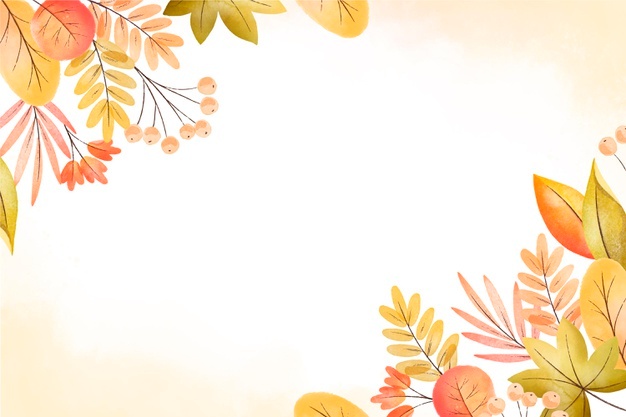 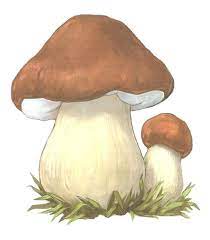 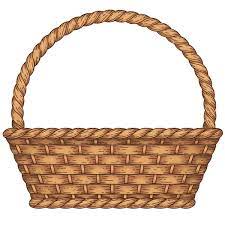 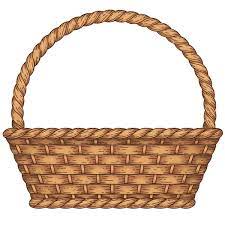 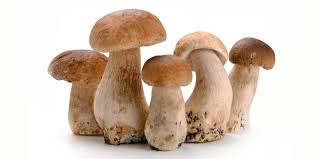 Я собрал в корзинку много белых грибов
Белый гриб
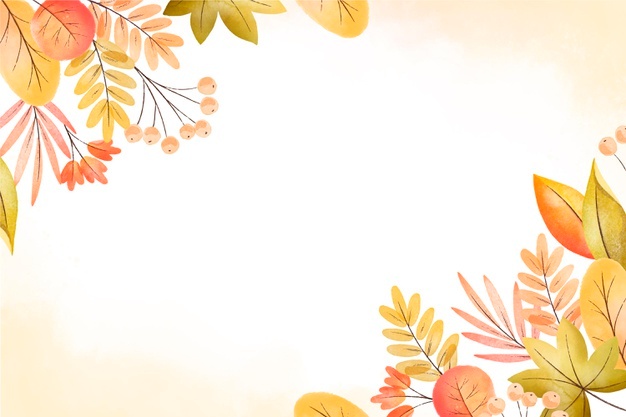 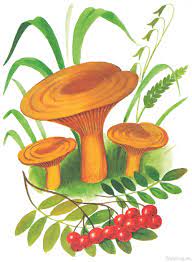 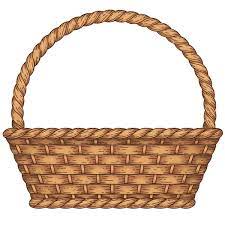 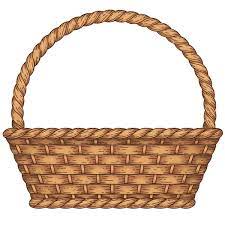 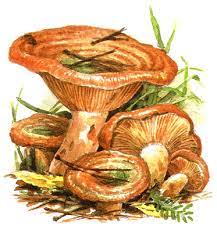 Я собрал в корзинку много рыжиков
Рыжики
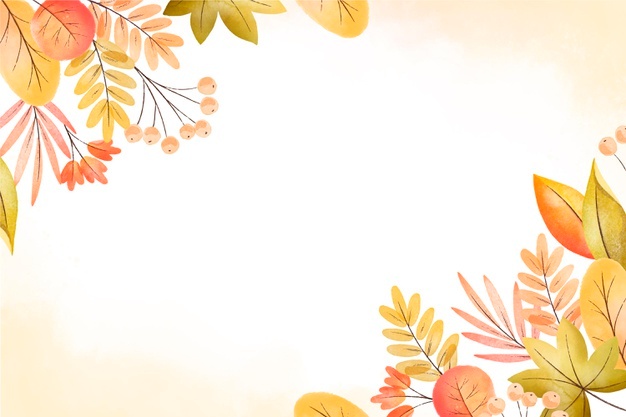 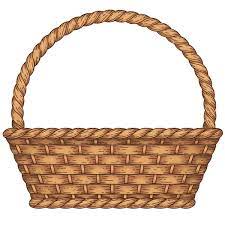 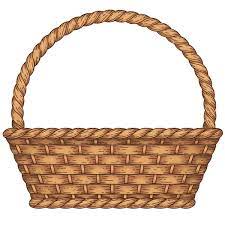 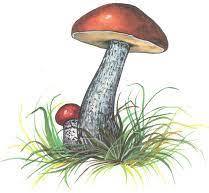 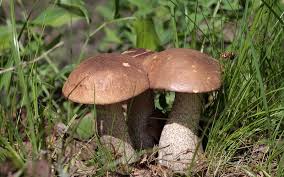 Подберёзовик
Я собрал в корзинку много подберёзовиков
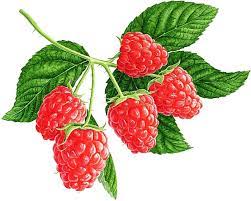 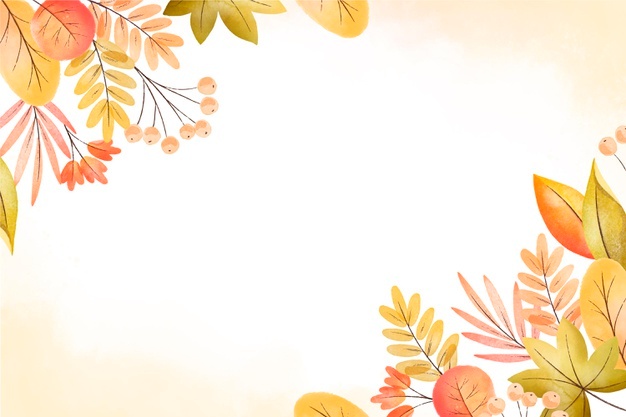 За малиной
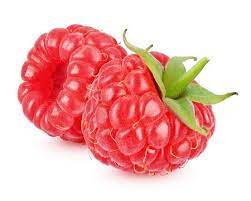 За малиной в лес пойдем, в лес пойдем.     идут в хороводе, взявшись за рукиСпелых ягод наберем, наберем.                    собирают воображаемые ягодыСолнышко высоко, а в лесу тропинка.        встают лицом в круг, тянутся руками вверхСладкая ты моя, ягодка-малинка.                 бегут по кругу, взявшись за руки
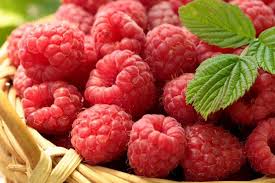 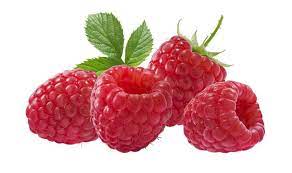 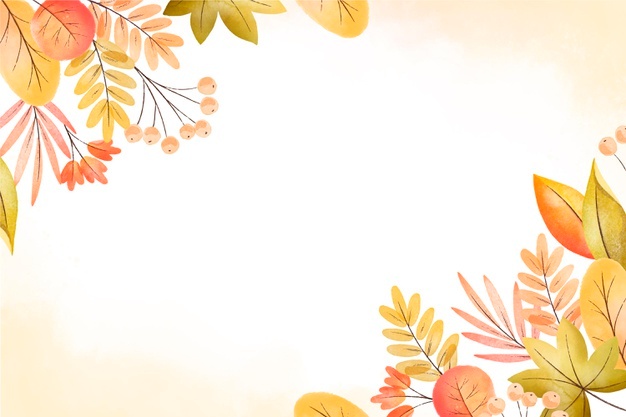 Игра «Назови ласково»
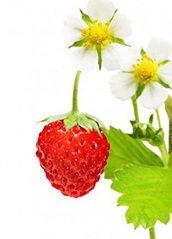 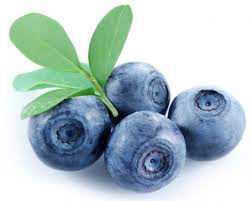 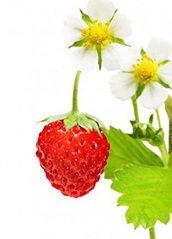 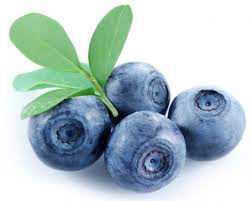 Земляника
Земляничка
Черника
Черничка
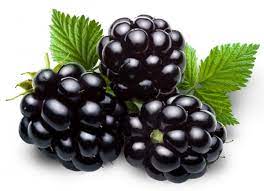 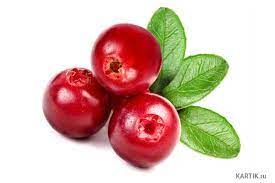 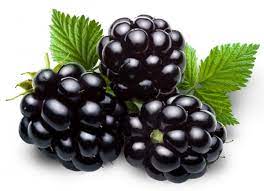 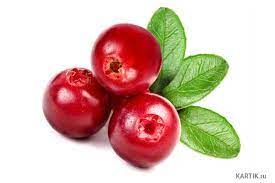 Брусника
Ежевика
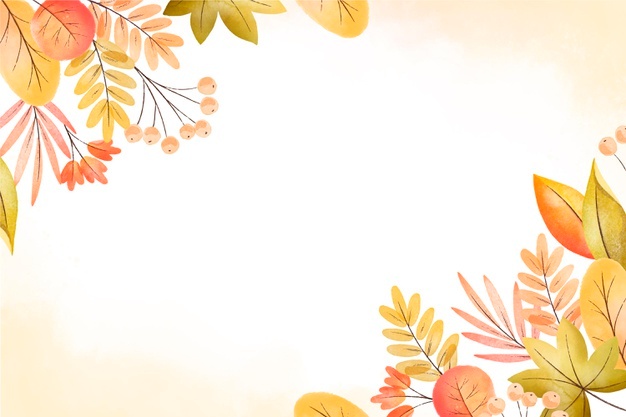 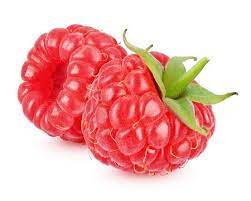 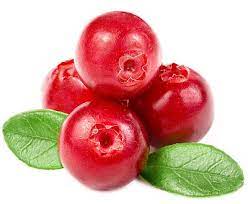 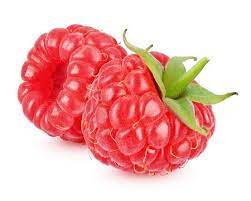 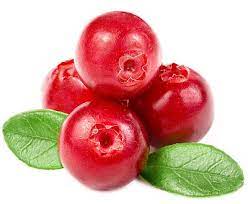 Клюква
Малина
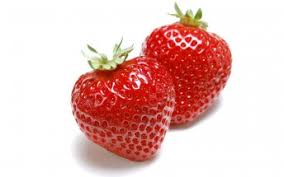 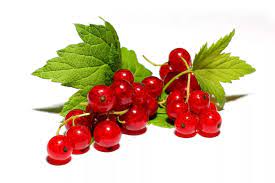 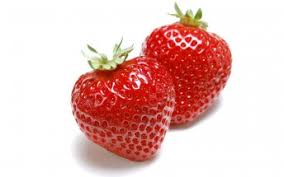 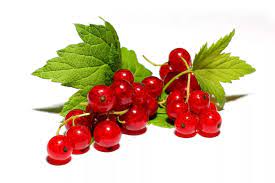 Смородина
Клубника
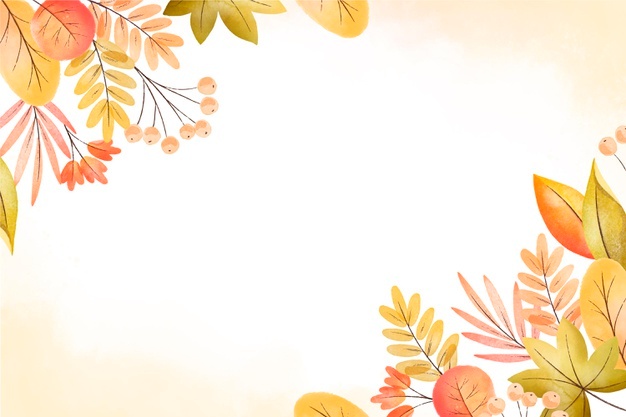 Ребята, вы молодцы! 
Спасибо за прогулку в мой лес!
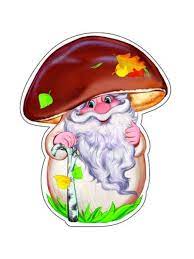